Student Data Review and Rosters (SDRR)
ACCESS For ELLs ® (ACCESS and WIDA Alternate Rosters)
Chris Williams, Program Consultant
Division of Assessment and Accountability Support
Agenda
ACCESS for ELLs Reminders
Secure Web Application-SDRR
Resources and Reminders
ACCESS for ELLs Reminders
SDRR
ACCESS for ELLs in SDRR
Rosters to submit nonparticipations for ACCESS for ELLs will open on Jan. 6 and close on Mar. 10 at 5 p.m. ET for new tickets.
The student listing will be blank initially.
Do not add students to the roster who are participating in ACCESS or WIDA Alternate ACCESS.
Only add students to the student listing for the following reasons:
Medical Nonparticipation
Withdrew After the Testing Window Began
Expelled Without Services
IFEP-Initially Fully English Proficient on the WIDA Online Screener (Grades 1-12)
RFEP-Redesignated Fully English Proficient on ACCESS (Grades K-12)
Upload scanned copies of the completed Medical nonparticipation form(s) in SDRR.
Keep a copy of the ACCESS for ELLs Roster nonparticipation changes made by the district prior to closing on Mar. 10.
Secure Web Applications Login Page
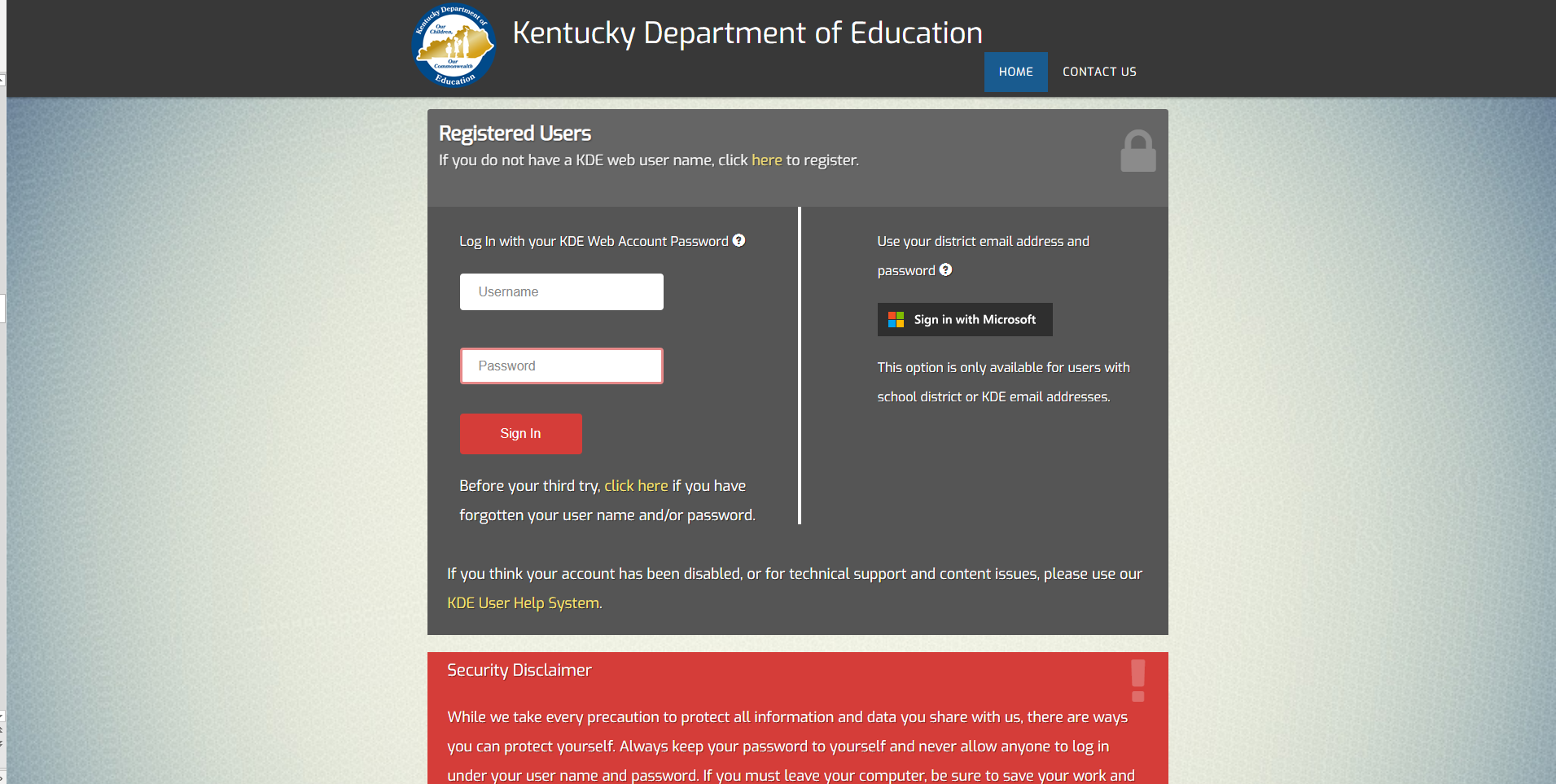 https://applications.education.ky.gov/login/default.aspx
Secure Web Application-SDRR
Application - Login (ky.gov)
Welcome/Home Page
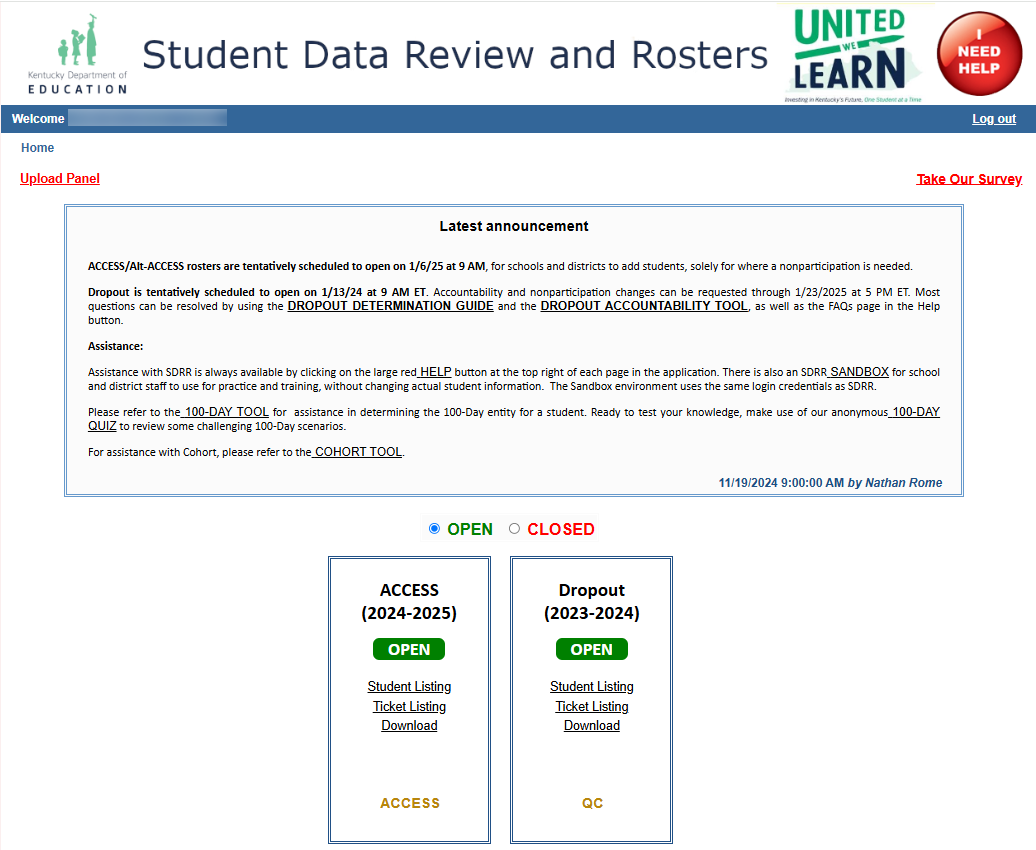 ACCESS- SDRR Tasks, Quick Links and Tickets
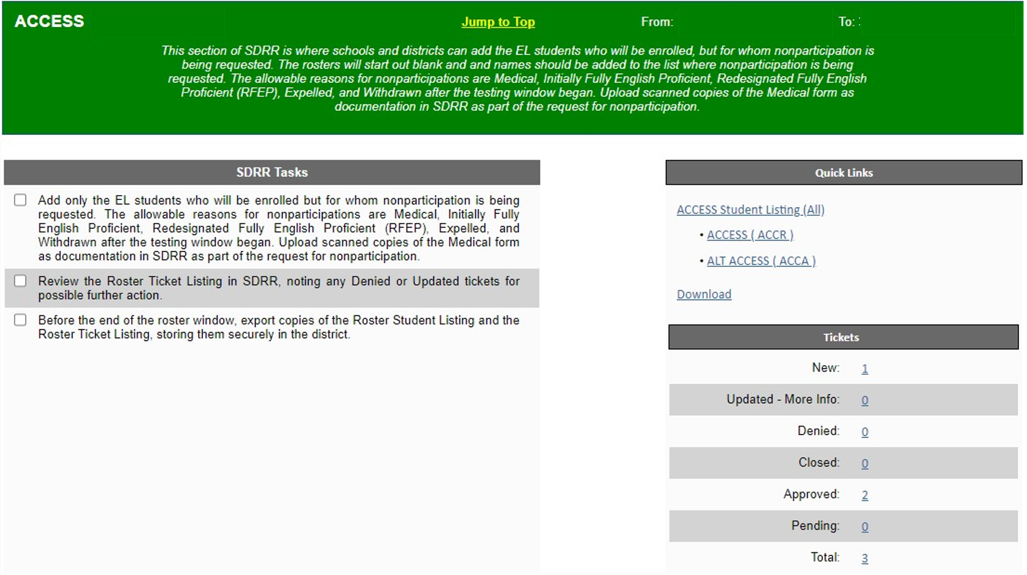 8
Student Listing Page
Student Listing will be blank until students who need a nonparticipation for ACCESS/WIDA Alternate ACCESS are added.
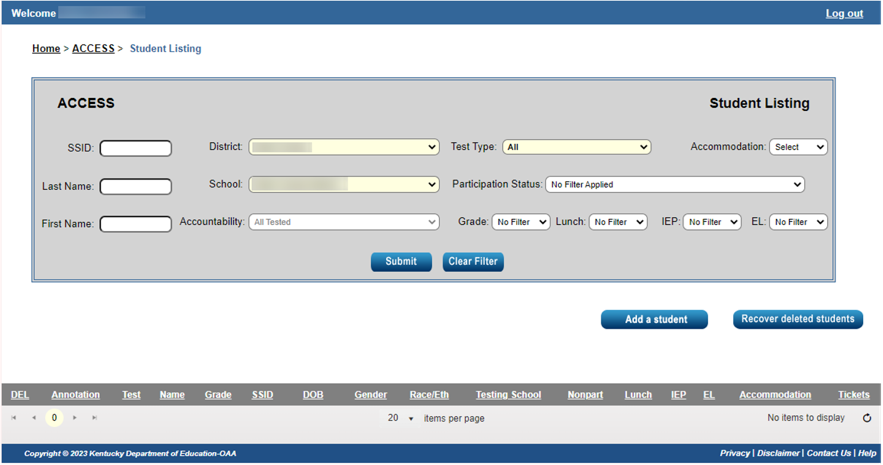 Adding a Student - Need SSID
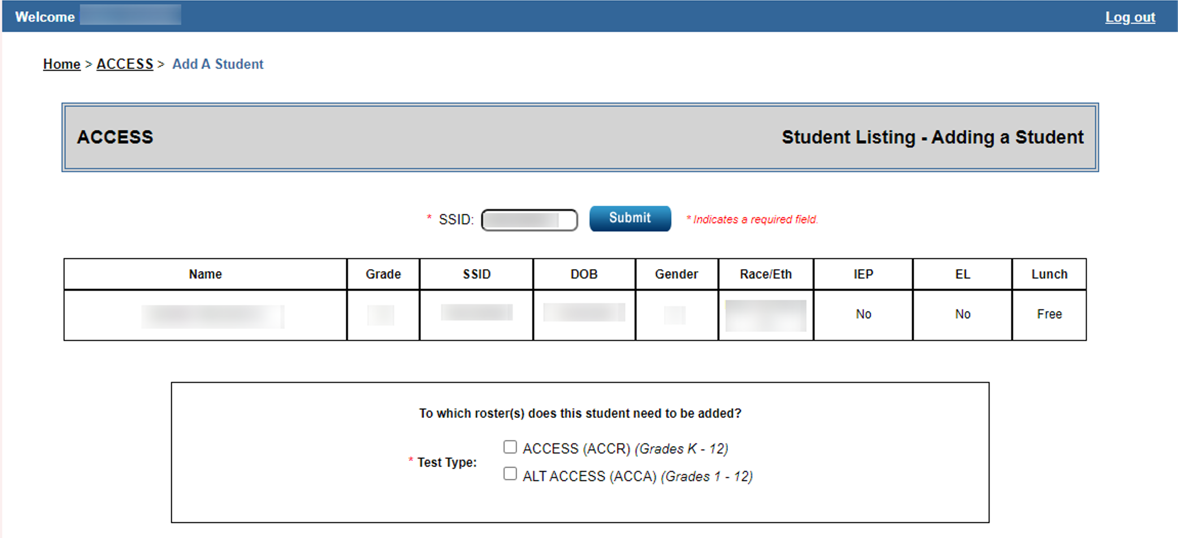 10
Adding a Student - Not Taking the Assessment
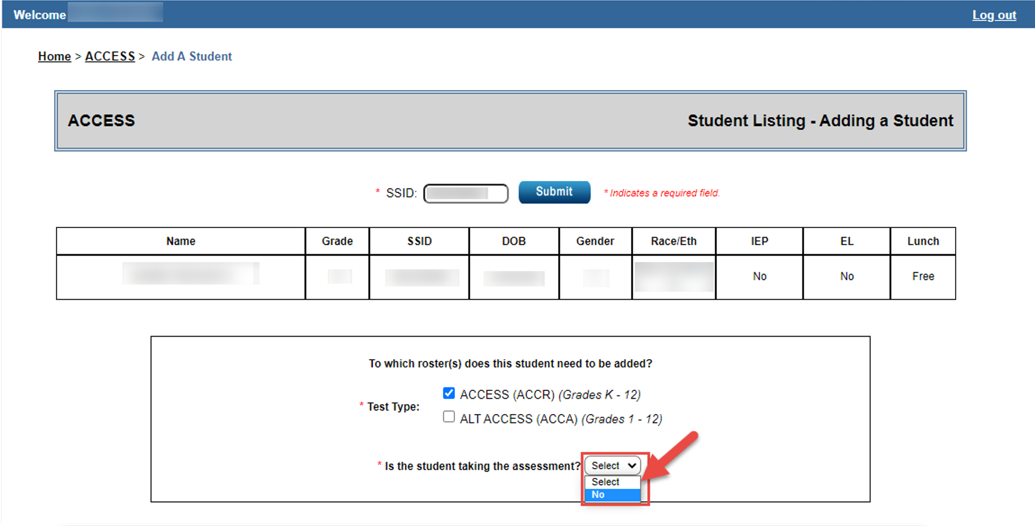 11
Adding a Student – Nonparticipation
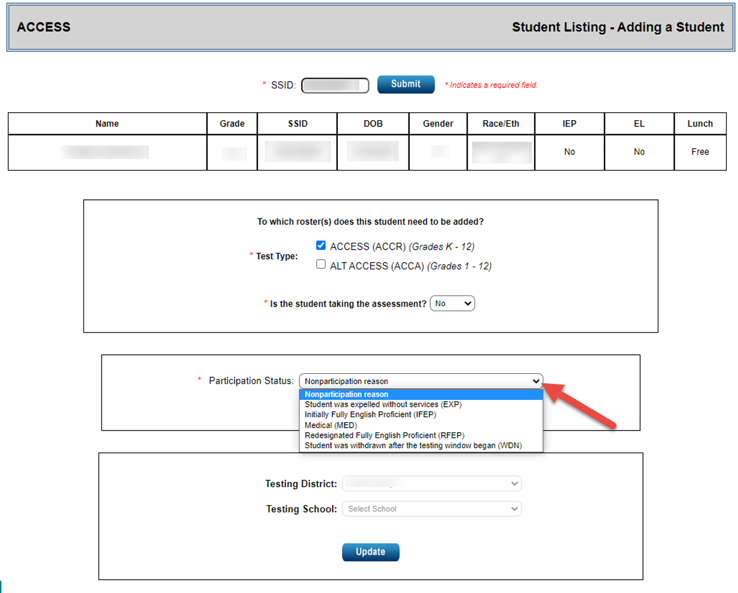 12
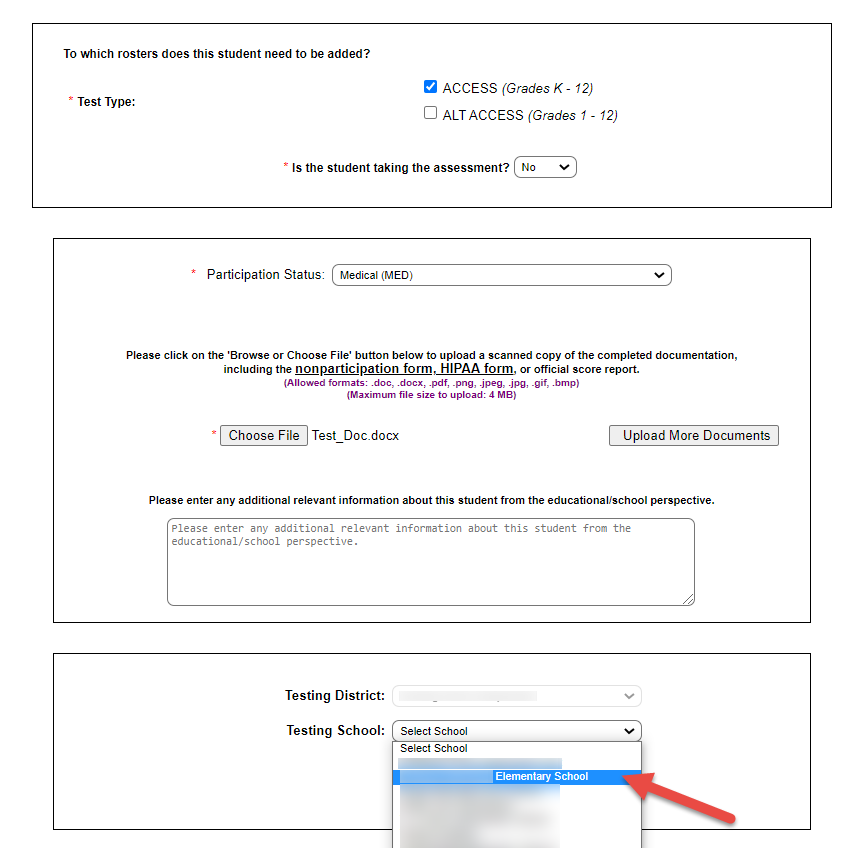 Adding a Student-Testing School and Update
13
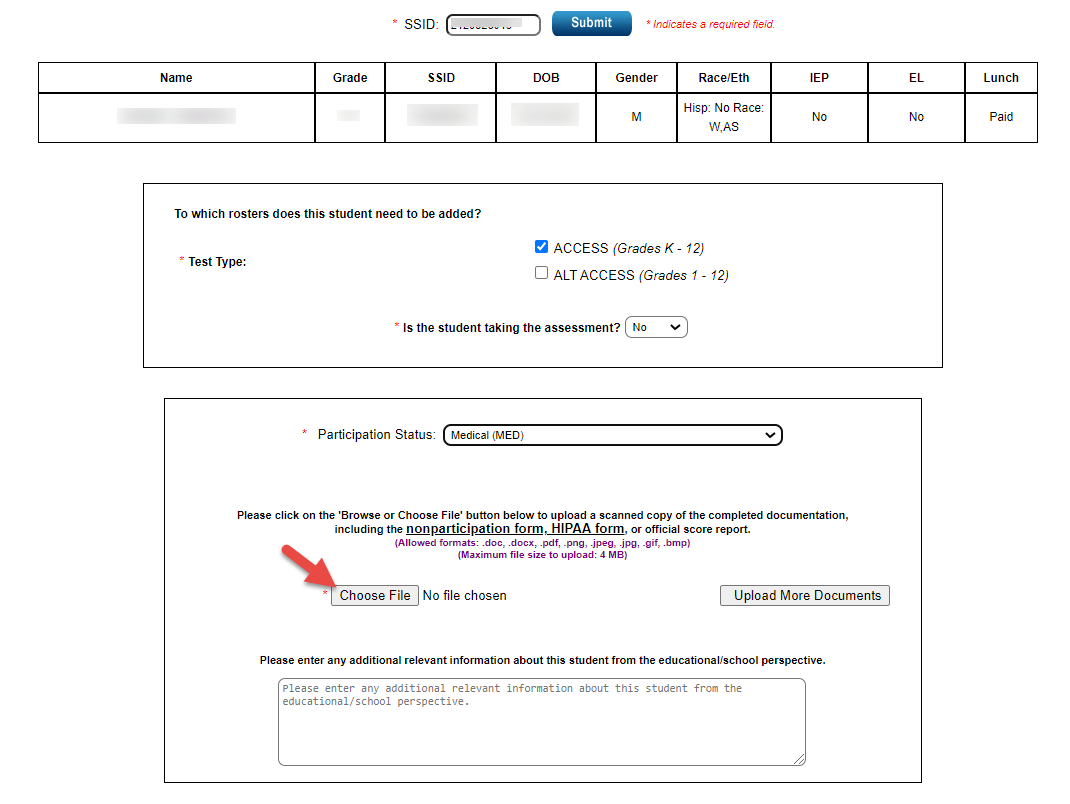 Adding a Student-Uploading the Nonparticipation Document
14
Student Listing with Nonparticipations
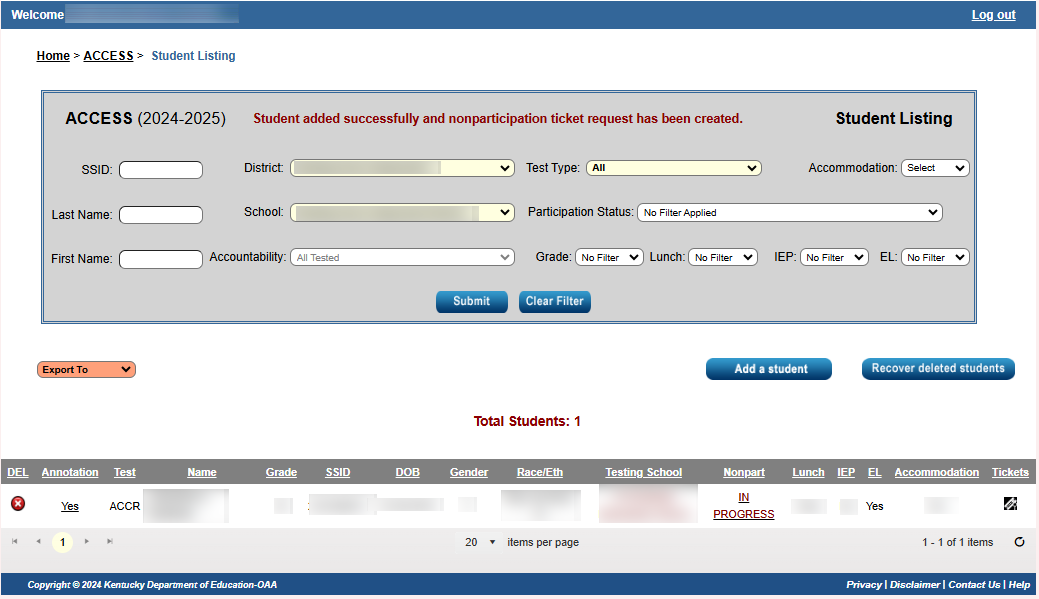 15
Resources for ACCESS for ELLs:(Online Help Button)
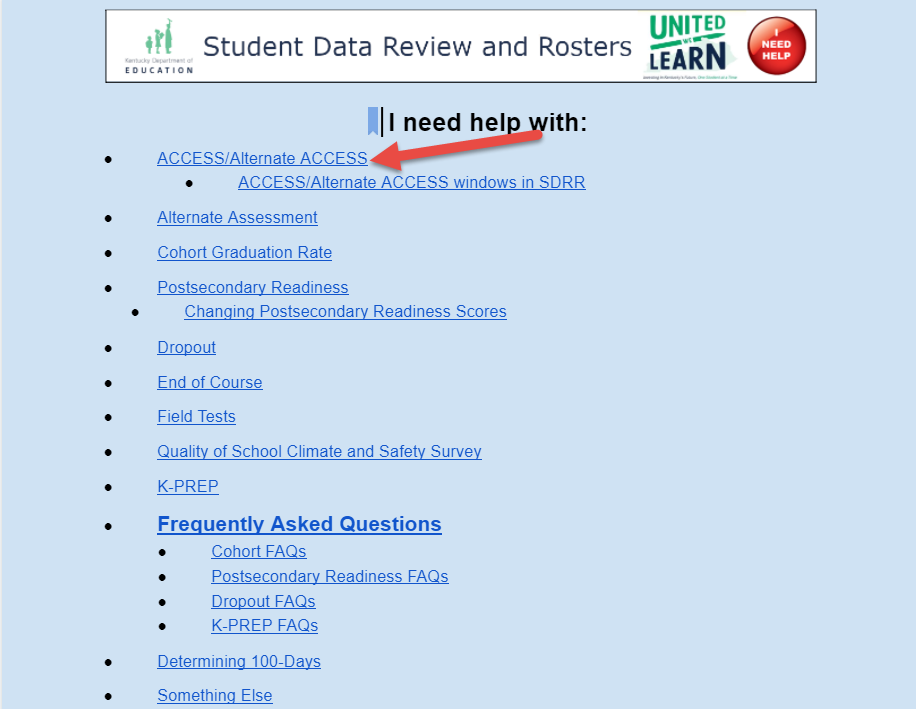 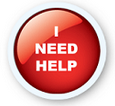 Resources and Reminders
SDRR
Student Transfers Out of State Before Testing Window
Annotate where the student transferred and date of withdrawal; then delete the student from the ACCESS roster in the spring if the student is on the roster.
Do not assign the student a test booklet or put the student in a test registration in WIDA Assessment Management System (AMS).
If a pre-id label was applied to the test booklet, affix a “Do Not Process” label over top of the pre-id label and send back with non-scorable materials.
SDRR Resources
2024-2025 ACCESS for ELLs (ACCESS-Kindergarten, Online, Paper, WIDA Alternate ACCESS)Testing Schedule
Kentucky ACCESS Trainings
User Accounts
Materials Ordering
Test Setup
Writing Tier Placement
Overview
ACCESS Roster Training in SDRR 

The Kentucky ACCESS Trainings are located on the KDE website.
21
ACCESS for ELLs® Exit Criteria
ACCESS
Overall composite of a 4.5 on a Tier B/C.

Kindergarten ACCESS
Overall composite of a 4.5.
Contact Information for ACCESS and WIDA Alternate ACCESS Rosters:
Chris Williams​
502-564-4394 ext. 4750​